승인 반출 시스템 사용자 교육자료
July. 2020
03
메인 화면
04
Contents
접속 방법
03
01
02
04
05
06
07
07
14
결재 신청
결재 완료
결재 대기
결재 반려
공지 사항
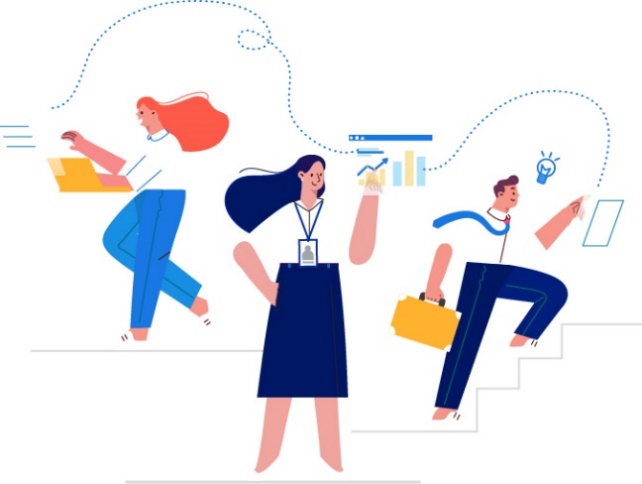 15
18
20
Copyright by Softcamp Co., Ltd.. All right reserved
1. 접속방법
I 문서보안 트레이 아이콘 연동
문서보안 트레이 아이콘 
    우클릭 메뉴의 “승인반출시스템“
    항목을 통해 접속 가능
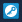 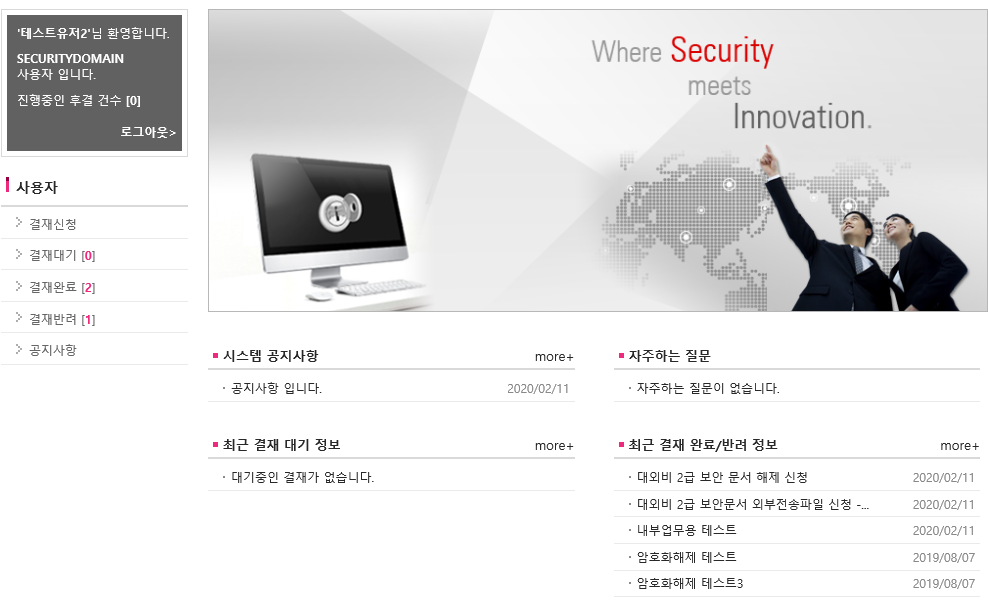 도메인 입력
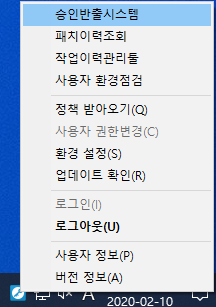 2. 메인 화면
I 메인 화면 메뉴 설명
1. 메인 화면으로 이동
2. 로그인 사용자 접속 정보
  • 사용자 이름
  • 소속 회사 이름
  • 진행중인 후결 건수
  • 로그아웃 메뉴
3. 사용자 메뉴 리스트
  • 결재 신청
  • 결재 대기
  • 결재 완료
  • 결재 반려
  • 공지 사항
4. 최근 공지사항 리스트
5. 자주하는 질문 리스트
6. 최근 대기중인 결재 리스트
7. 최근 결재 완료/반려 리스트
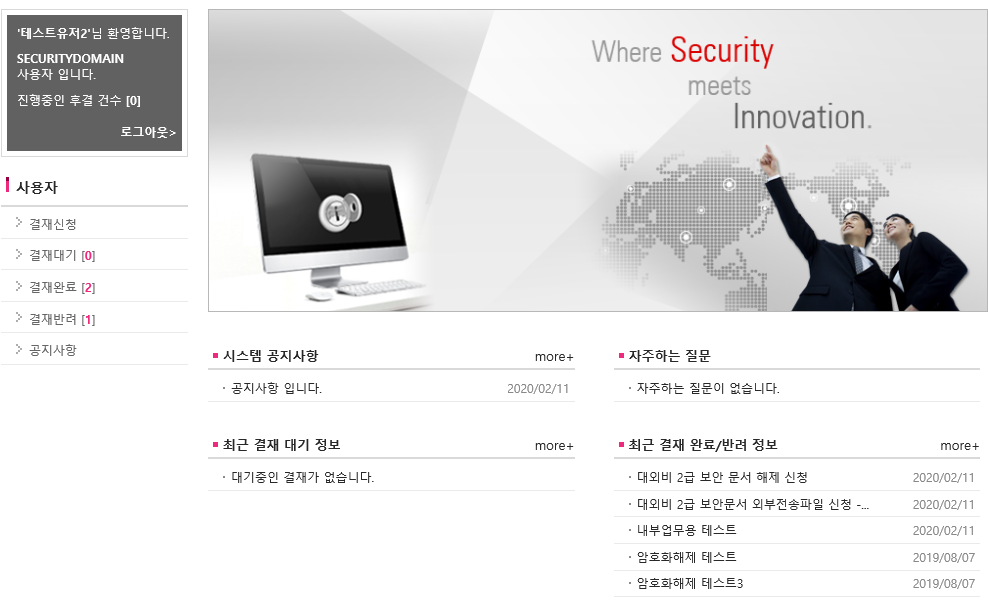 1
2
3
4
5
7
6
4
2. 메인 화면(계속)
I 공지 사항 내용 확인
1. 공지 사항 제목 클릭
2. 공지 사항 팝업에서 내용 확인
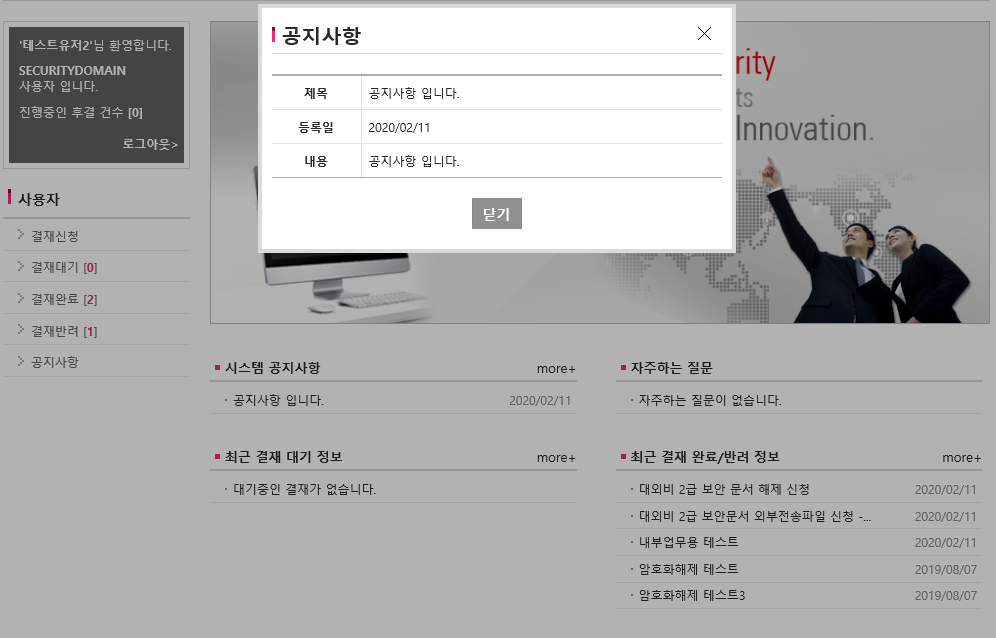 2
1
5
2. 메인 화면(계속)
I 자주하는 질문 내용 확인
1. 자주하는 질문 제목 클릭
2. 팝업에서 자주하는 질문 리스트    및 내용 확인
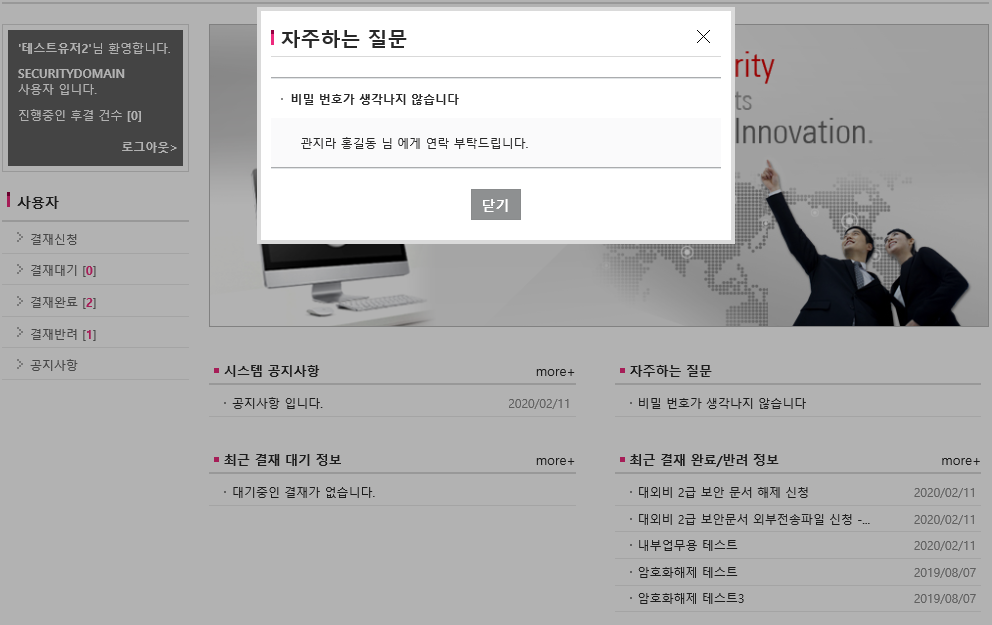 2
1
3. 결재 신청
I 결재 신청 화면 설명 – 암호화 해제
1. 반출 유형 선택
2. 제목 입력
  • 최대 50글자 까지 입력 가능
3. 반출처 입력
  • 최대 50글자 까지 입력 가능
4. 반출 사유 입력
  • 최대 1000글자 까지 입력 가능
5. 결재자 선택
  • 입력 상자 클릭
  • 결재자 선택 버튼 클릭
6. 후결 사용 시 체크
  • 후결 시 결재 완료 리스트로 이동
7. 요청 방법 선택
  • 암호화 해제
  • 외부전송 파일
  • 권한 변경
8. 다운로드 횟수 및 기한
  • 관리자가 설정
9. 보안 문서 첨부
  • 파일/폴더 추가 버튼
  • Drag & Drop으로 추가
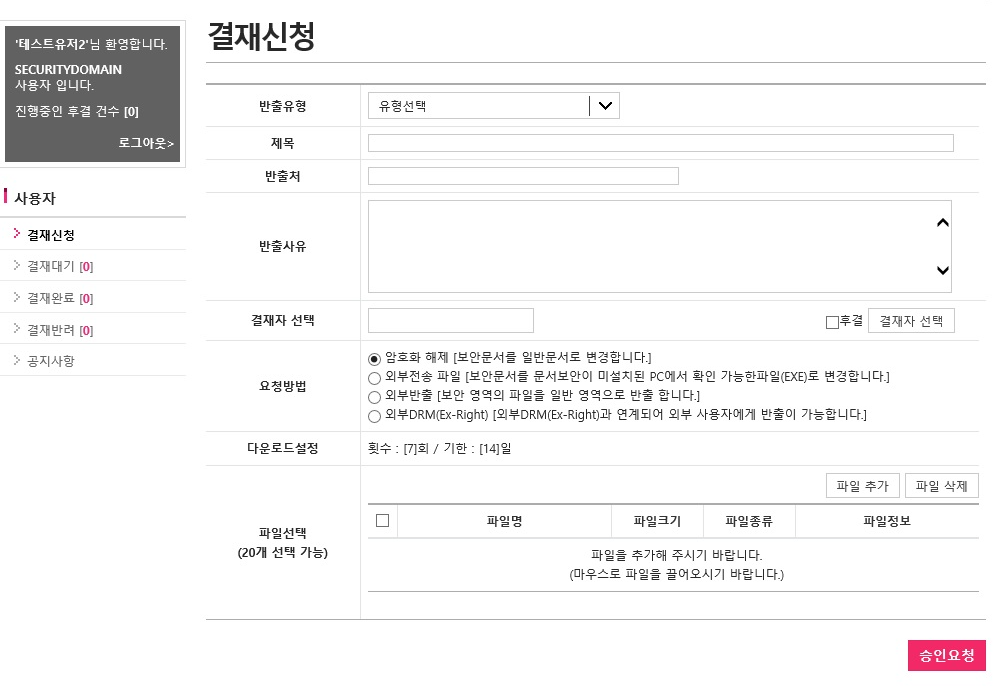 1
2
3
4
6
5
7
8
9
3. 결재 신청(계속)
I 결재 자 선택 – 암호화 해제
1. 기본 결재자 리스트
  • 1단계 상위 부서 결재자까지 선택 가능
2. 결재자 검색
  • 결재자 이름으로 검색
  • 2단계 상위 부서 결재자까지 선택 가능
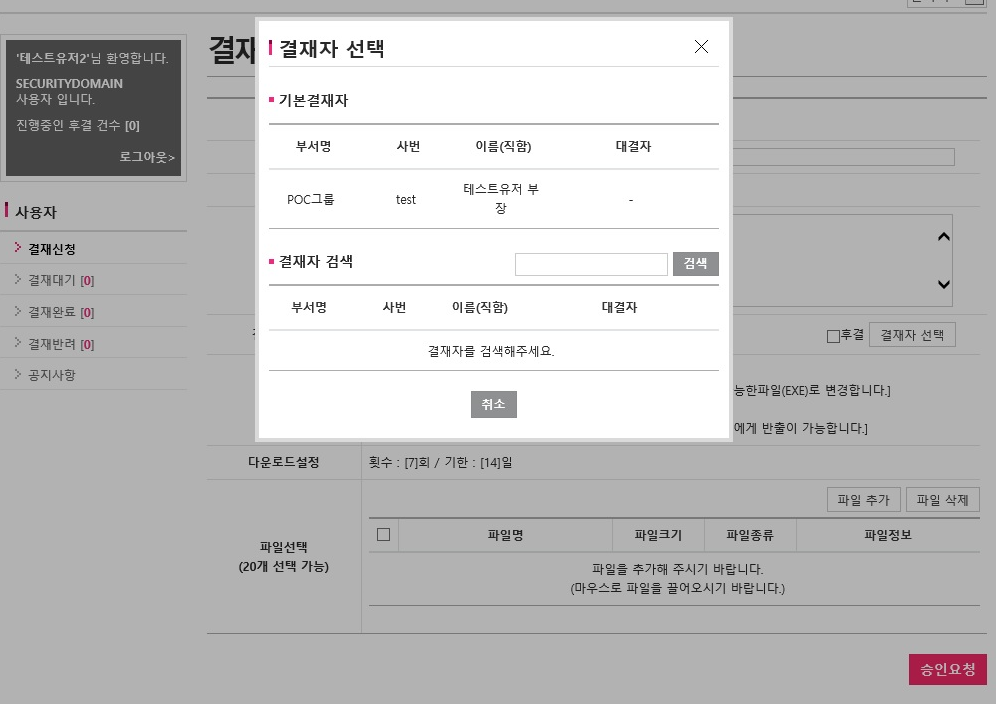 1
2
•
8
3. 결재 신청(계속)
I 파일 첨부 방법(1) – 암호화 해제
1. 파일, 폴더 추가 버튼으로 첨부 
  • 읽기/편집 권한이 있는 보안 문서만 첨    부 가능
  • 첨부 가능한 파일 개수와 용량은 관리    자가 설정
2. 보안문서 Drag & Drop
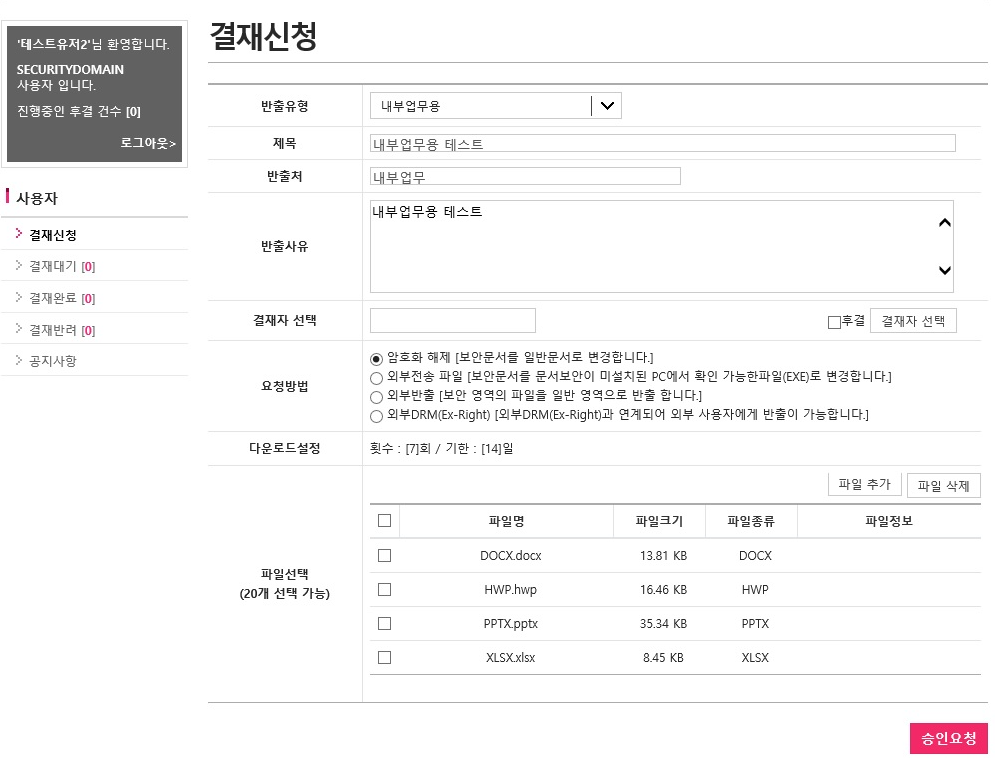 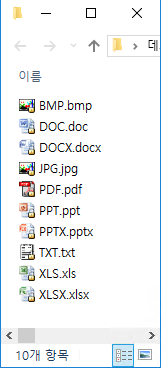 2
1
3. 결재 신청(계속)
I 파일 첨부 방법(2) – 암호화 해제
1. 보안문서 선택 후 우클릭 쉘 메   뉴를 통해 첨부 가능
  • 읽기/편집 권한이 있는 보안 문서만 첨    부 가능
  • 첨부 가능한 파일 개수와 용량은 관리    자가 설정
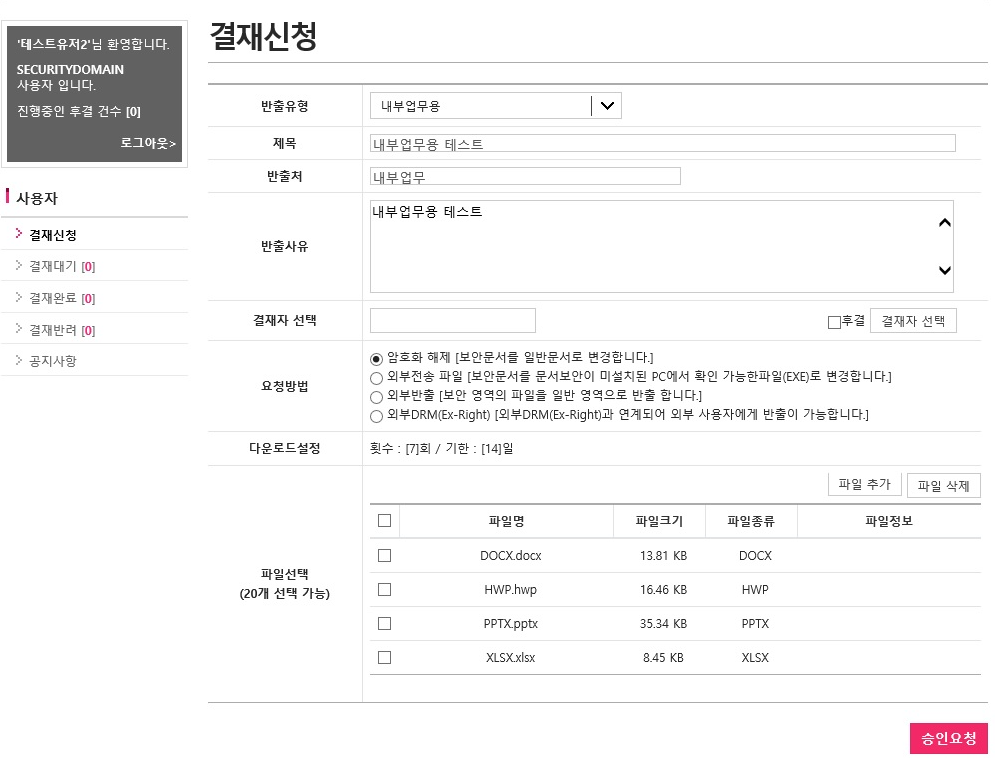 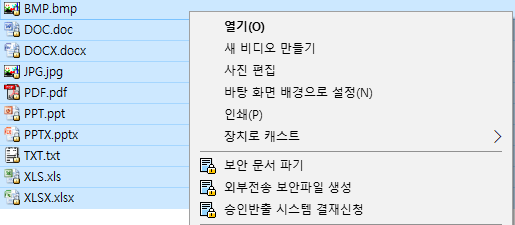 1
3. 결재 신청(계속)
I 승인 요청 – 암호화 해제
1. 승인 요청 버튼
  • 모든 항목 작성 후 승인 요청 가능
2. 승인 요청 완료 메세지
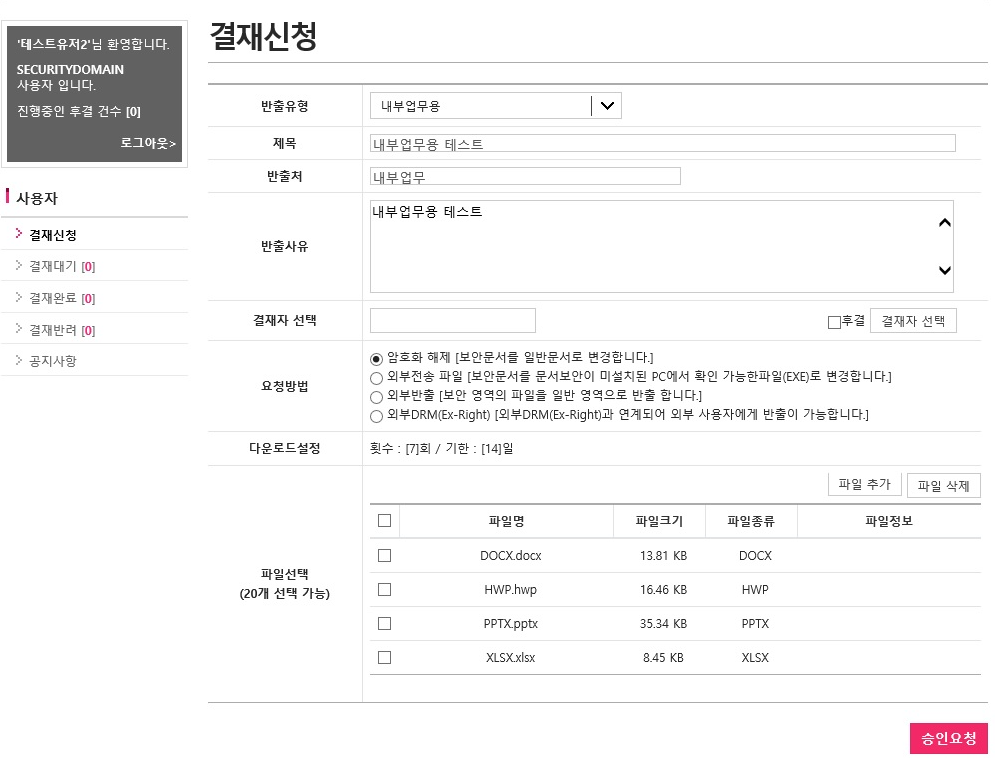 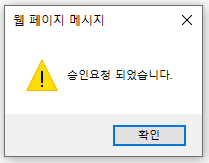 2
1
1
3. 결재 신청(계속)
I 결재 신청 – 외부전송 파일
1. 외부전송 파일 선택
  • 보안문서를 문서보안이 설치되지 않은     PC에서 확인 가능한 EXE파일로 변경
2. 외부전송 파일 권한 설정
  • 비밀번호(영문+숫자 8자리)
  • 출력
  • 자동파기
  • 열람횟수
  • 출력횟수
  • 유효기간(관리자가 설정)
3. 승인 요청 완료 메세지
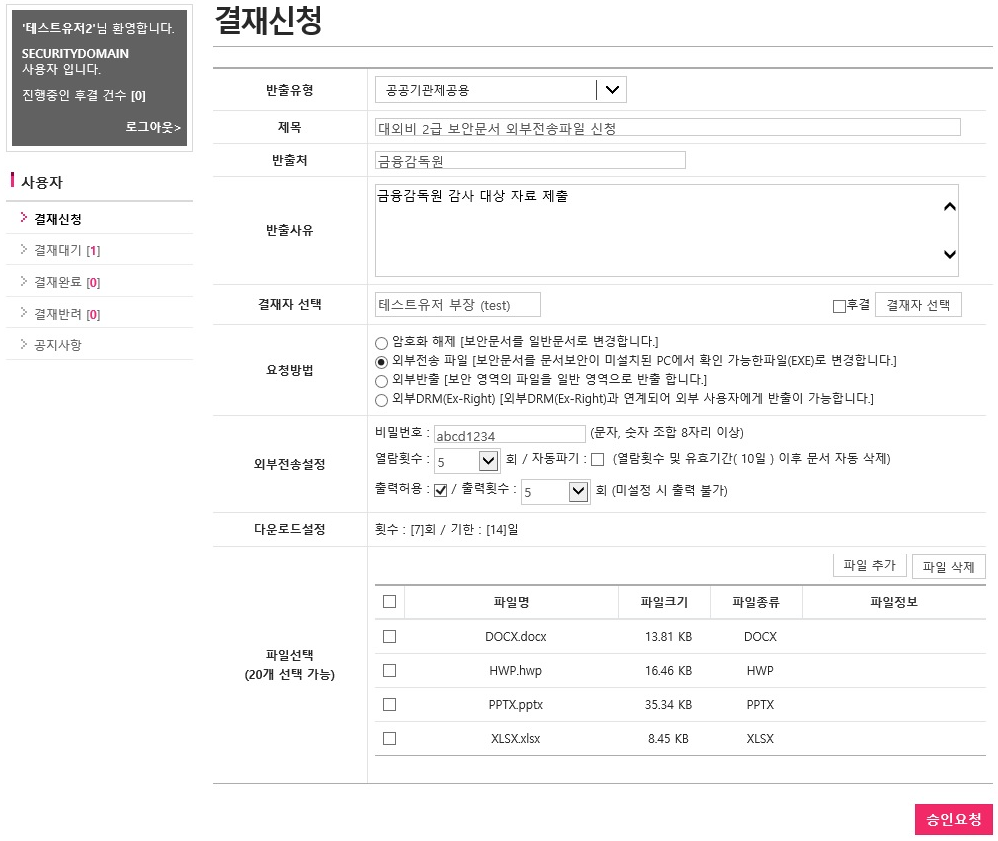 1
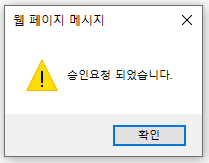 2
3
3. 결재 신청(계속)
I 승인 완료 – 외부전송 파일
1. 결재 완료 페이지에서 EXE로 변   환된 파일 다운로드
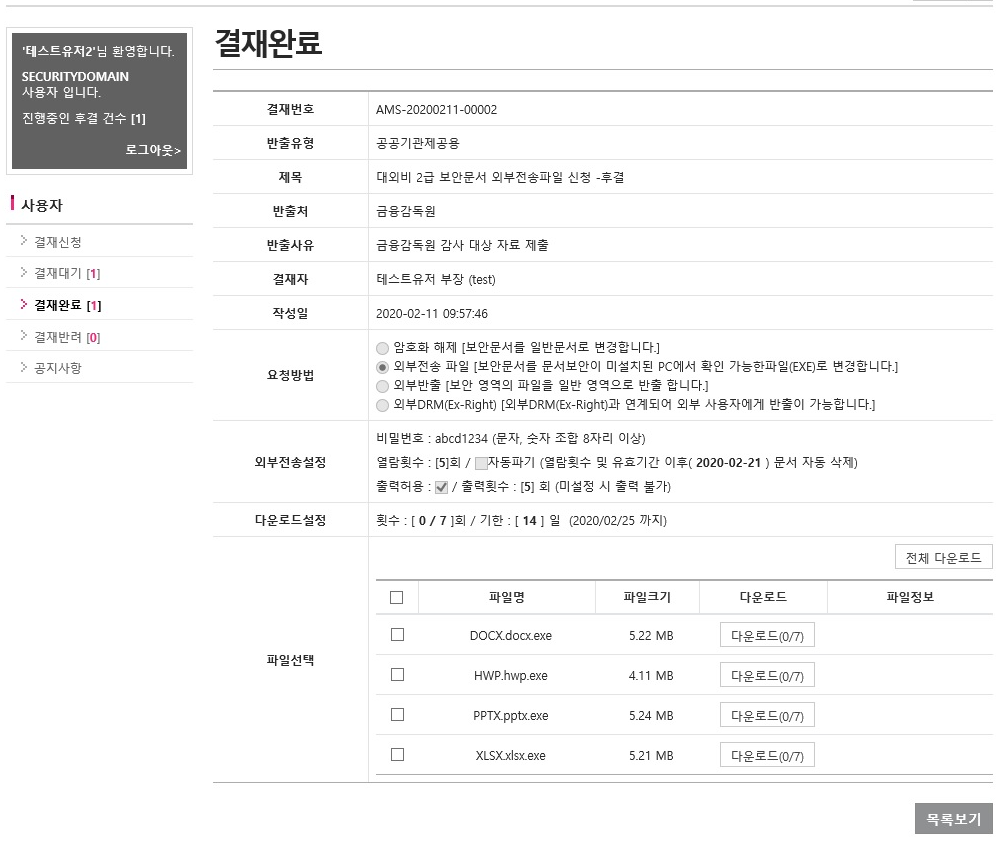 1
4. 결재 대기(계속)
I 결재 대기 내용 확인
1. 승인 요청 내용 확인
  • 수정/삭제 불가능
2. 첨부 파일 다운로드
  • 원본 보안문서가 다운로드됨
3. 수정 / 삭제  
  • 내용 수정 및 결재 삭제
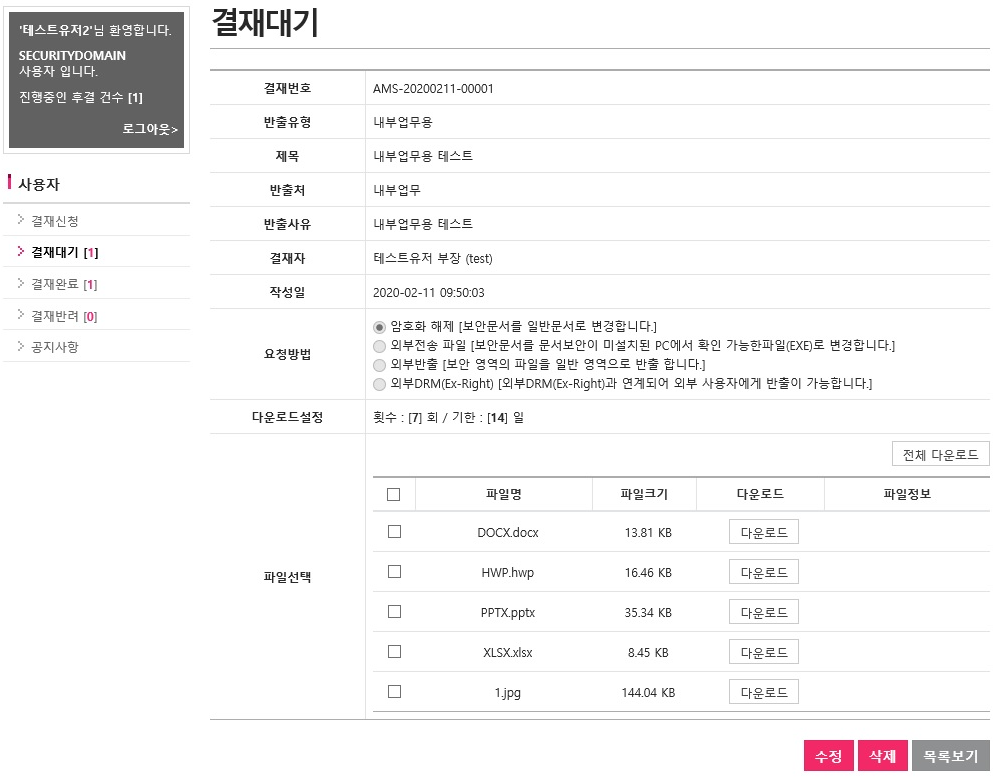 1
2
3
5. 결재 완료
I 결재 완료 리스트
1. 결재번호 및 제목 클릭으로 내용    확인 가능
2. 기간, 유형 별 검색 가능
3. 검색 항목
  • 제목
  • 반출처
  • 작성자
  • 결재자
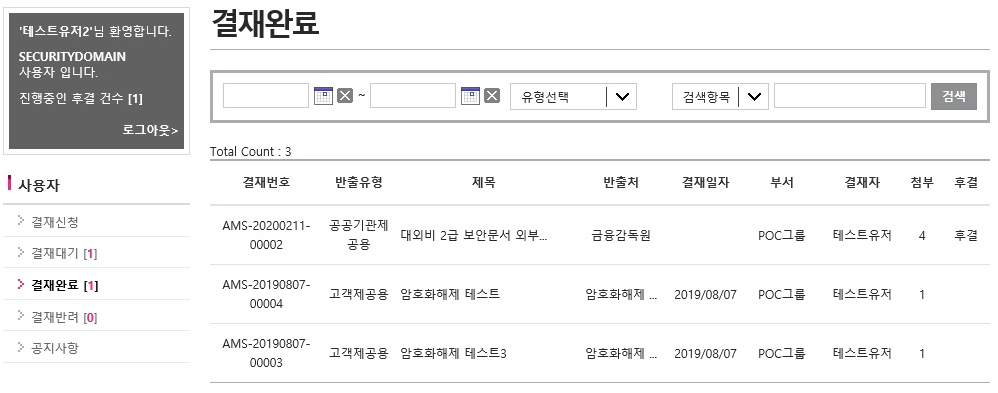 2
3
1
5. 결재 완료(계속)
I 결재 완료 내용 확인
1. 결재 완료 내용 확인
  • 파일 다운로드 시 요청 방법에 따라     변경된 파일이 다운로드 됨
2. 승인 반출 결재 알림
   • 결재자가 승인 시 알림 메시지 도착
   • 글내용 보기 버튼으로 내용 확인 가능
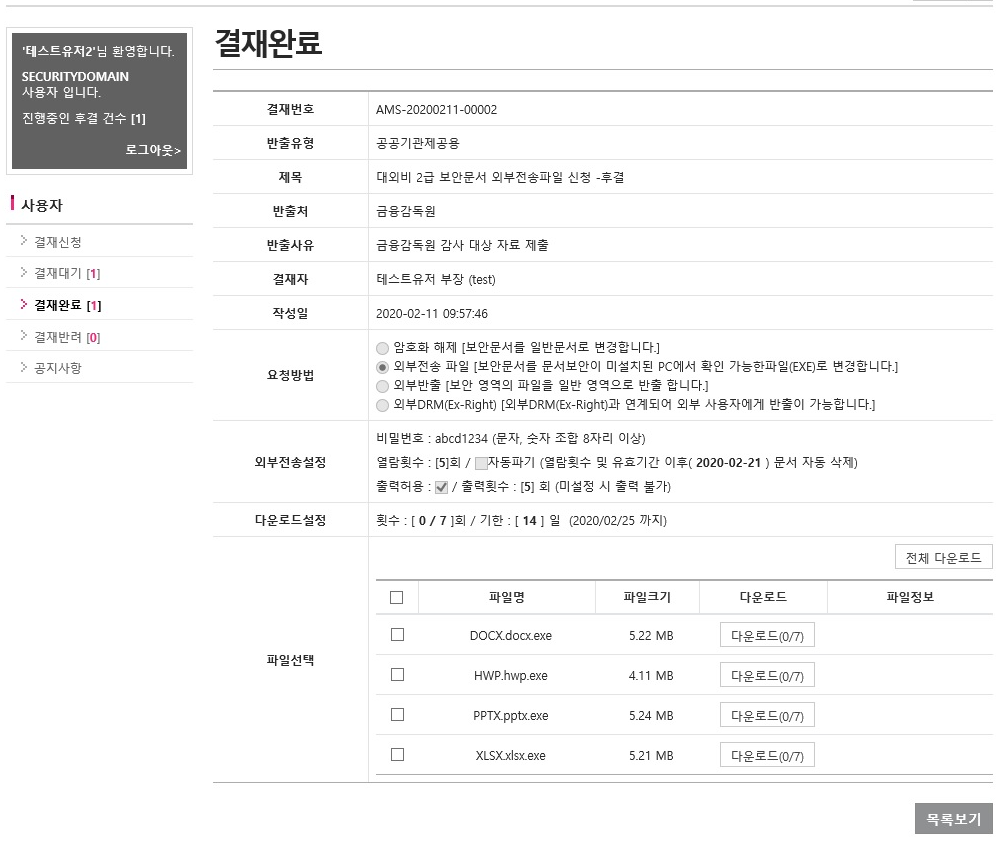 1
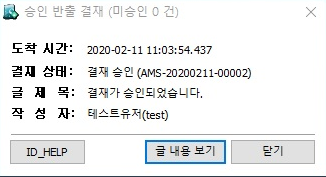 2
5. 결재 완료(계속)
I 다운로드 설정 초과 시 파일 다운로드 차단됨
1. 다운로드 설정
  • 파일 다운로드 횟수 및 기한 체크
2. 파일 다운로드 불가
  • 횟수 또는 기한 초과시 다운로드 버튼
    이 변경됨
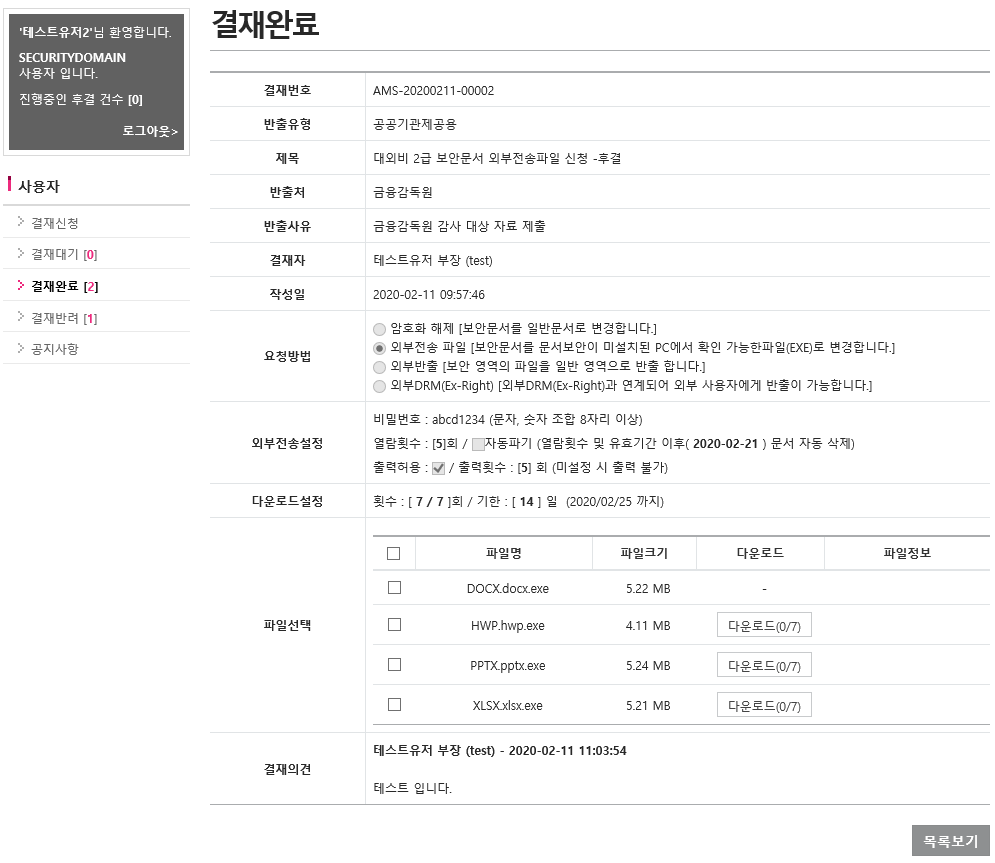 1
2
6. 결재 반려
I 결재 반려 리스트
1. 결재번호 및 제목 클릭으로 내용    확인 가능
2. 기간, 유형 별 검색 가능
3. 검색 항목
  • 제목
  • 반출처
  • 작성자
  • 결재자
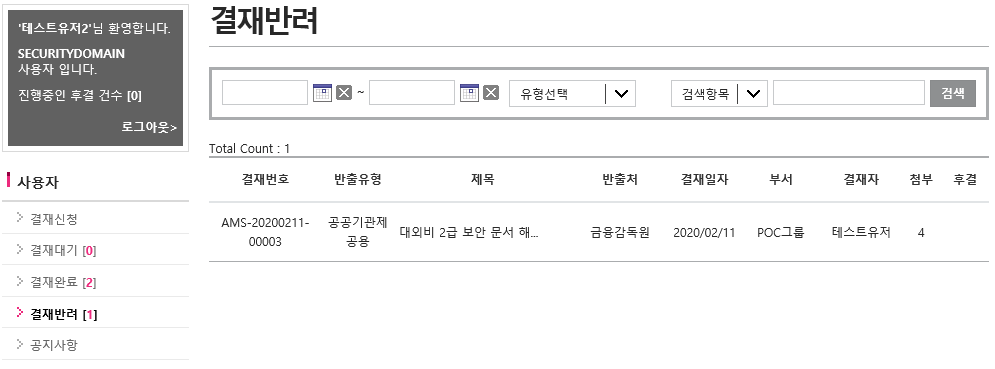 2
3
1
6. 결재 반려(계속)
I 결재 반려 내용 확인
1. 결재 반려 내용 확인
  • 파일 다운로드 시 원본 보안문서가 다    운로드 됨
2. 승인 반출 결재 알림
  • 결재자가 반려 시 알림 메시지 도착
  • 글내용 보기 버튼으로 내용 확인 가능
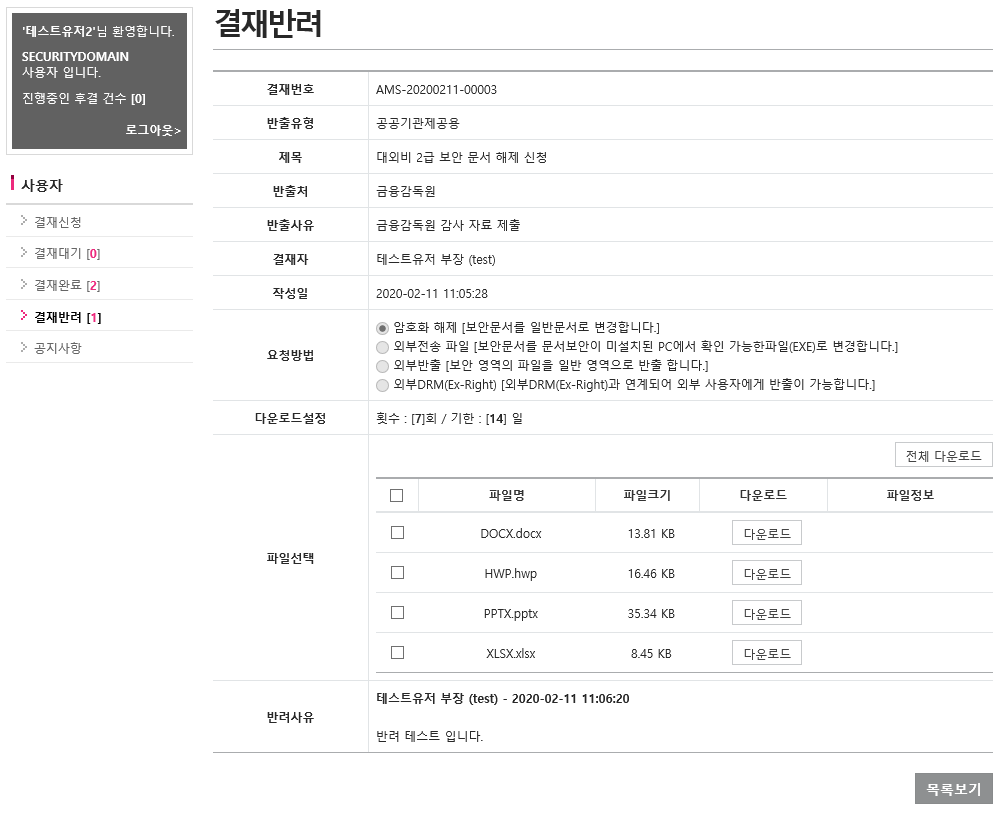 1
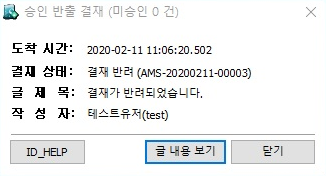 2
7. 공지 사항
I 공지사항 리스트
1. 공지사항 리스트
  • 제목 클릭으로 내용 확인
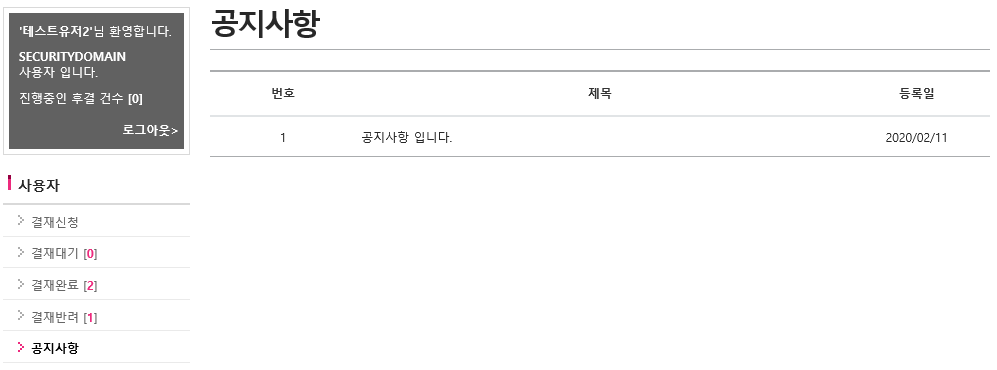 1
7. 공지 사항(계속)
I 공지사항 내용 확인
1. 공지사항 내용 확인
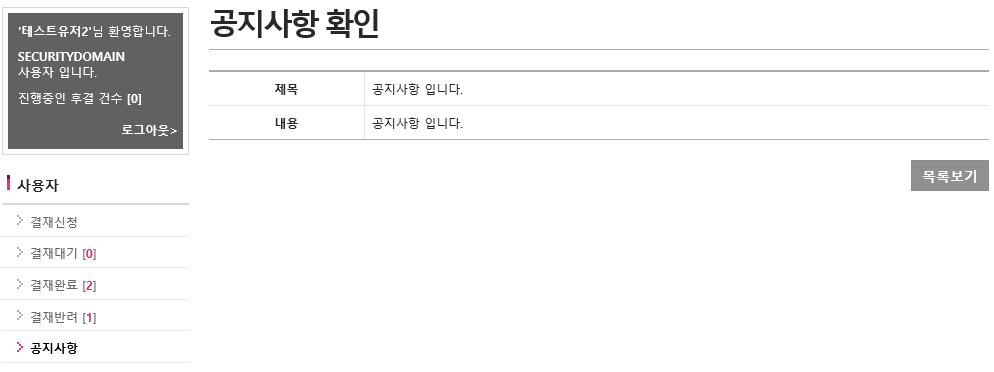